General arthrology and myology
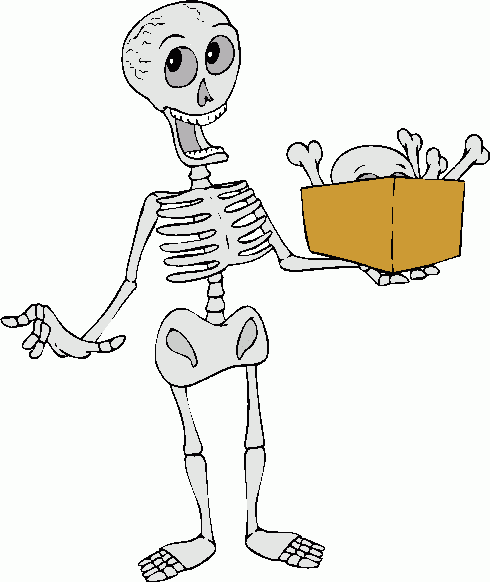 Mark Kozsurek, M.D., Ph.D.
assistant professor
ED I., 24th Sept., 2018
Joints between bones
1. Continuous joints (synarthroses): no gap, more stable but less mobile or completly immobile connections
	a) Fibrous joint (syndesmosis)
	b) Cartilaginous joint (synchondrosis)
	c) Bony union (synostosis)
Fibrous joints (syndesmoses)
Connection is made by connective tissue composed of mainly collagen and/or elastic fibres.
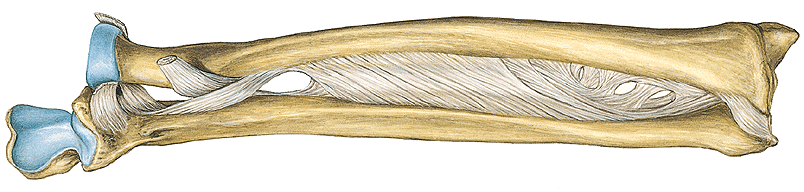 collagen-rich interosseous membrane between the radius and ulna
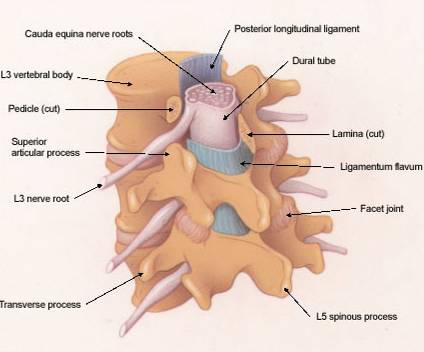 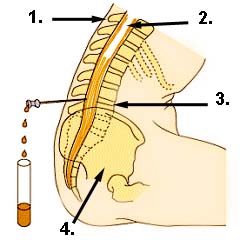 lumbarpucture, CSF sample
elastic liggamenta flava connecting adjacent vertebral arches
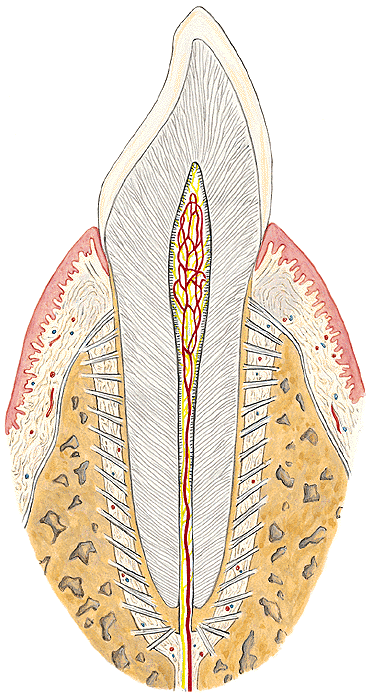 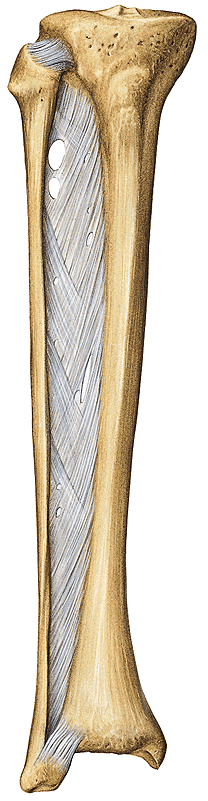 gomphosis
tibiofibularis syndesmosis
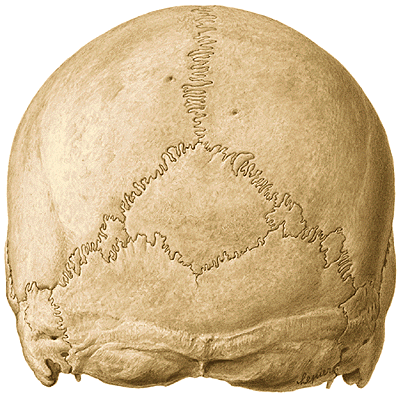 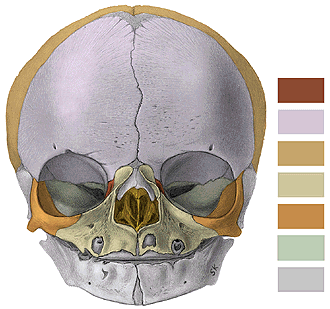 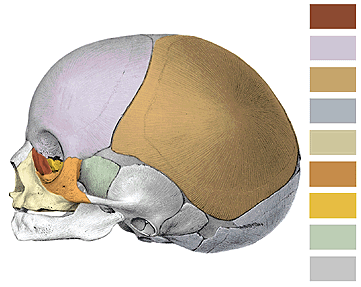 serrate sutures
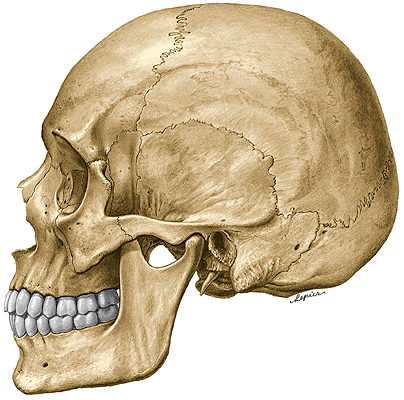 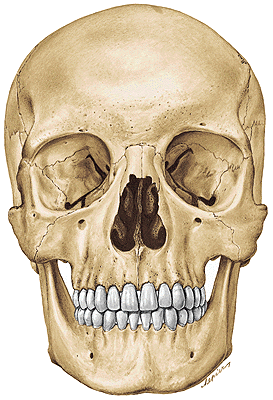 squamous sutures
plane sutures
Cartilaginous joints (synchondroses)
Adjacent bones are connected together by hyaline or fibrocartilage. The most of those made of hyaline cartilage ossify by the end of puberty.
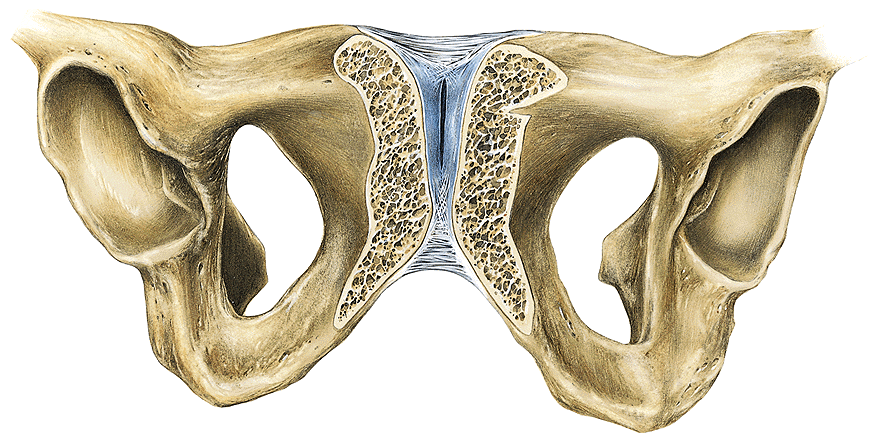 pubic symphysis: as a gap appears inside, this is a transitional form between regular cartilaginous joint and synovial joint - hemidiarthrosis
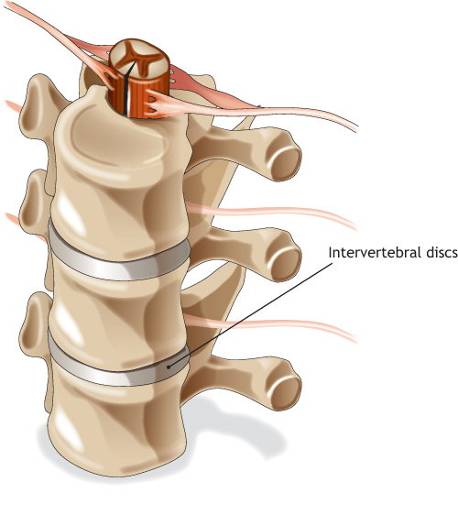 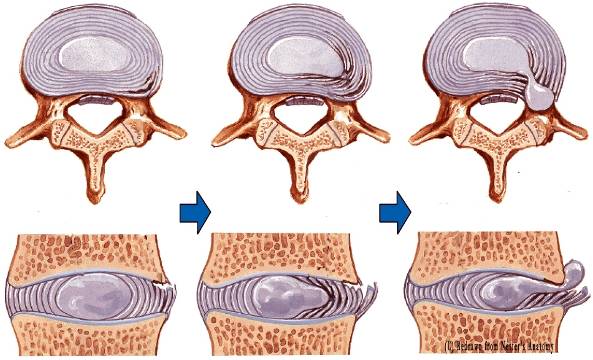 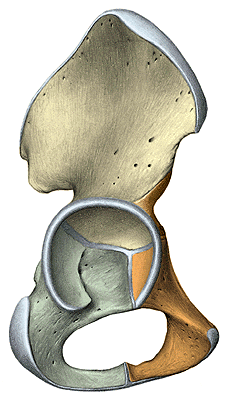 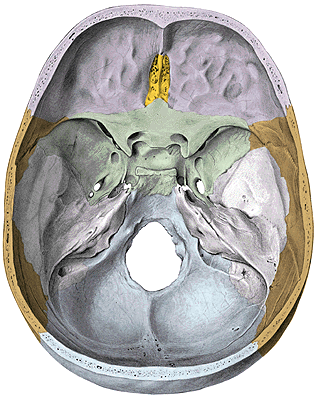 sphenooccipital synchondrosis
petrooccipital synchondrosis
Later all these synchodroses transform into synostoses!
Bony unions (synostoses)
The most of them was cartilagineous connection that later ossified.
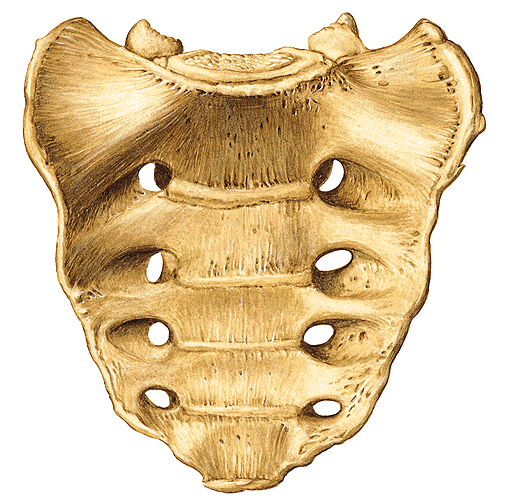 Joints between bones
1. Continuous joints (synarthroses): no gap, more stable but less mobile or completly immobile connections.
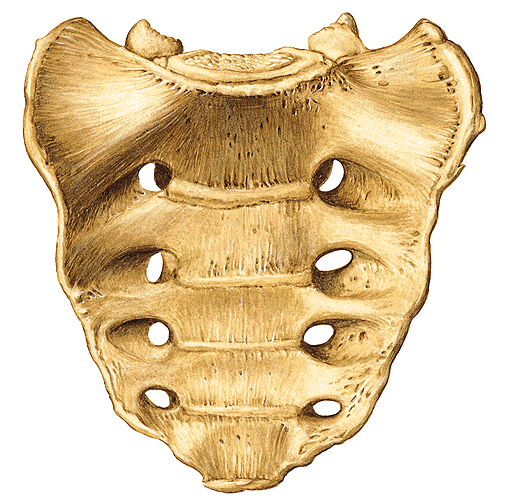 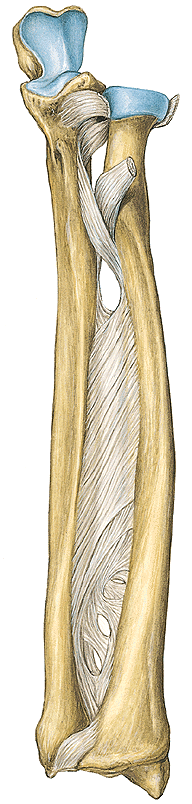 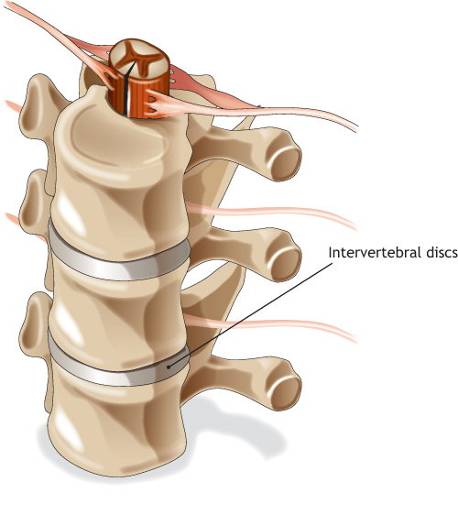 a) Fibrous joint
(syndesmosis)
c) Bony union
(synostosis)
b) Cartilaginous joint
(synchondrosis)
2. Discontinuous joints (synovial joints, diarthroses): hyalin cartilage-covered articulating surfaces isolated by a synovial gap filled by synovial fluid and enclosed by a capsule.
Obligatory components of synovial joints
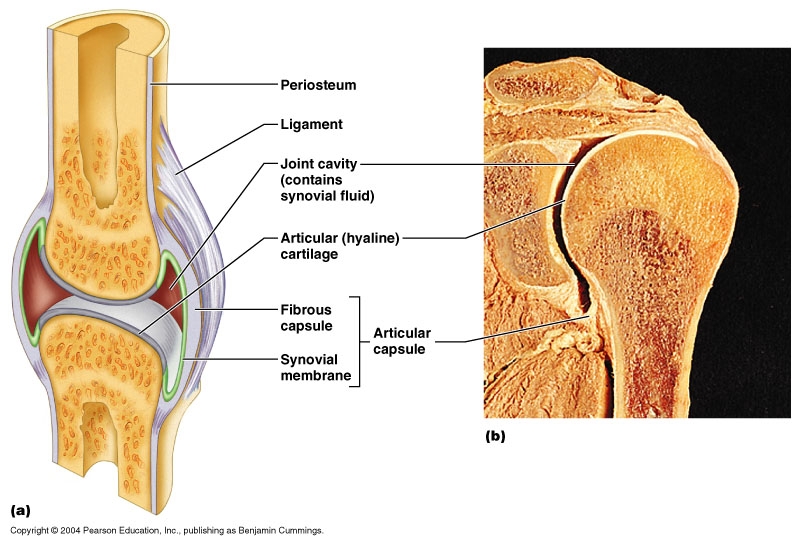 1) articulating surfaces → determine available movements
2) articular capsule
3) synovial gap and fluid
Additional components of synovial joints
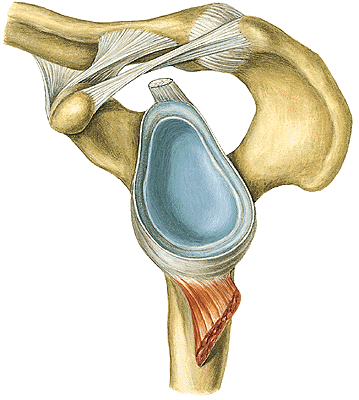 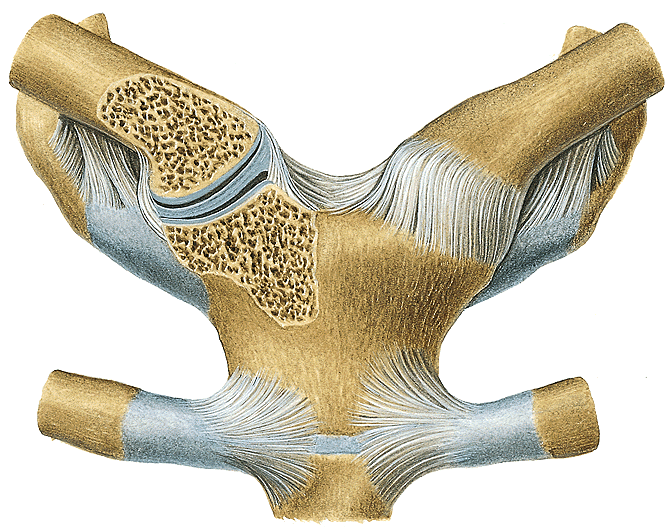 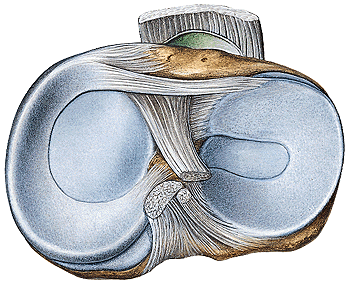 articular ligaments
 articular lips (glenoid and acetabular labrum)
 articular discs, menisci
 articular muscles (knee joint only)
Classification of joints according to the number of axes
1. Uniaxial joints:
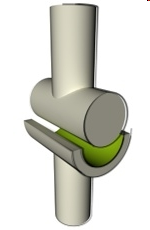 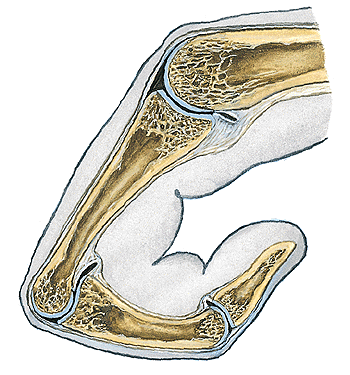 a) ginglymus (hinge joint): axis of movement is perpendicular to the axis of articulating bones (e.g. interphalangeal joints ).
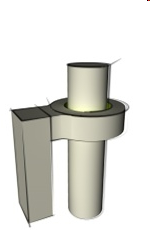 1. Uniaxial joints:
b) trochoid joint (pivot joint): axis of rotation is parallel to the articulating bones
e.g.: atlantooccipitalis joint
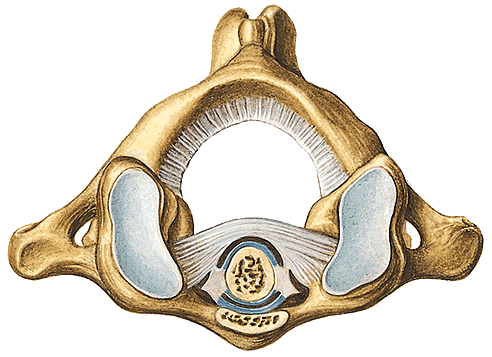 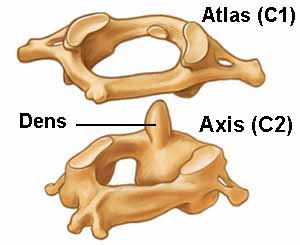 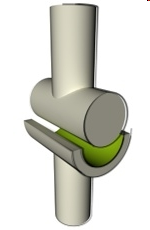 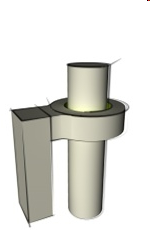 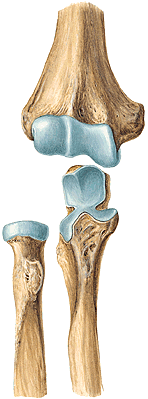 2. Biaxial joints:
a) trochoginglymus (hinge-and-pivot joint): combination of the former two types

e.g.: elbow joint
2. Biaxial joints:
b) ellipsoidal joint : two perpendicular axes

e.g.: wrist (radiocarpal) joint
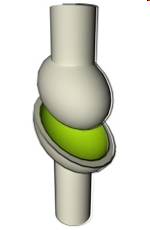 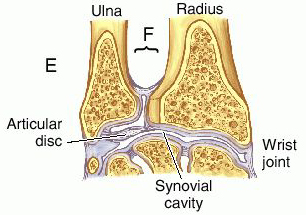 2. Biaxial joint:
c) saddle joint: carpometacarpal joint of the thumb isthe only one in the human body
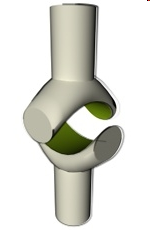 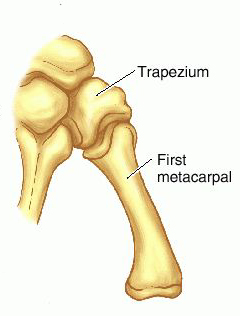 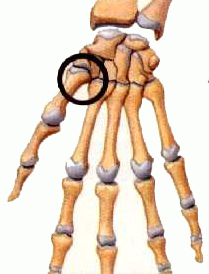 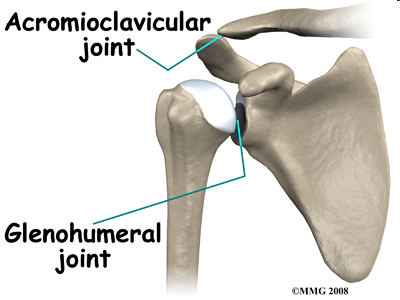 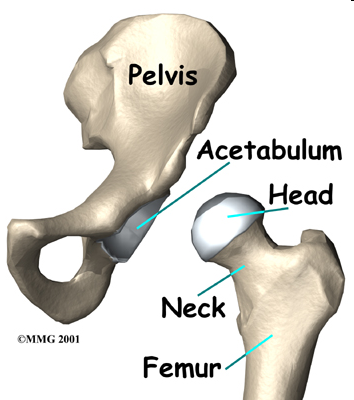 3. Multiaxial joint:
a) spheroid joint (ball-and-socket, free joint)
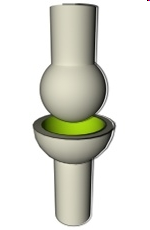 3. Multiaxial joint:
b) plane joint: limited gliding movement

e.g.: joints of carpal and tarsal bones
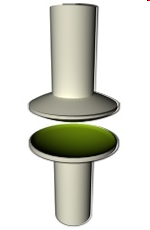 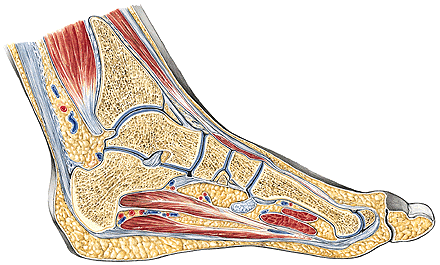 Describing movements
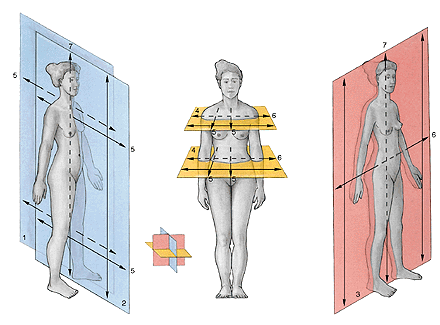 AXES 5: sagittal, 6: transverse, 7: longitudinal
PLANES   sagittal                             transverse                                 frontal
Flexion – extension
Abduction – adduction
Rotation

The most of the joints have their 
specific terms for describing
their specific movements.
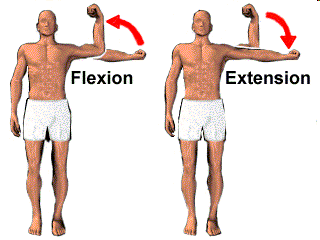 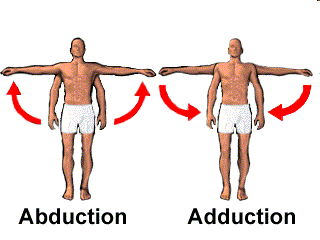 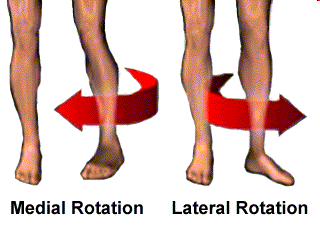 About muscles is general...
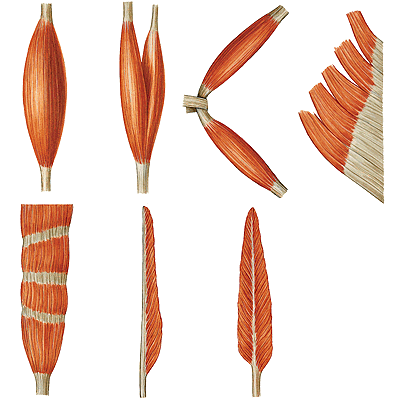 fusiform          biceps        biventer             plane
Mobile end – fixed end, origin – insertion

Auxiliary features of muscles:
Tendon sheaths and synovial bursae
Connective tissue sheaths, fasciae
Fatty bodies
Sesamoid bones
intersected    unipennate    bipennate
Bursae and tendon sheats
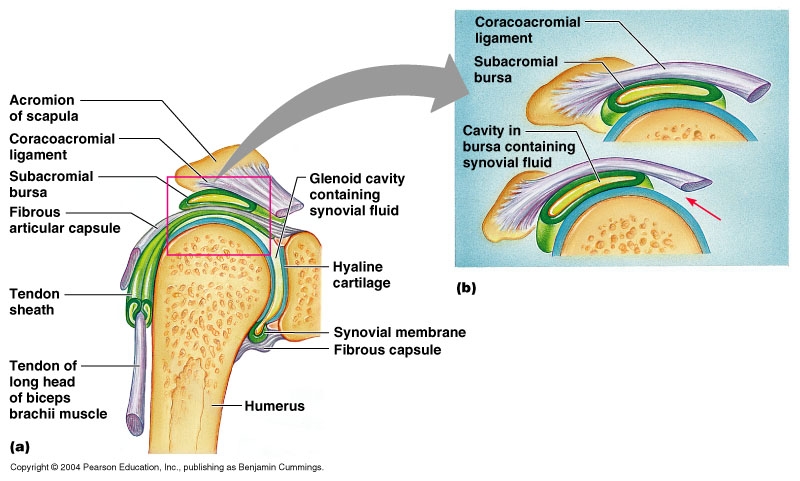 Both of them are found at points of friction between moving structures (a tendon and a bone, typically). Both of them consists of an inner synovial layer and an outer fibrous layer. In fact, tendon sheats might be considered as special bursae into which the tendon completly invaginates. Supplying small vessels as well as nerve fibres reach the thendon through the mesotendineum.
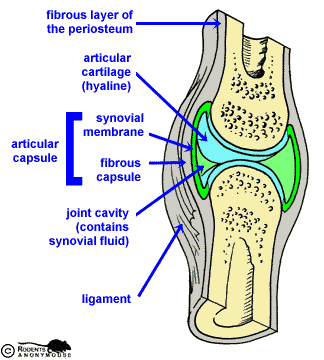 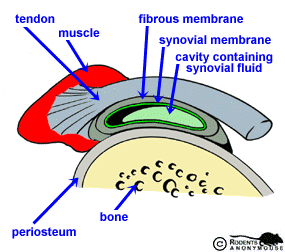 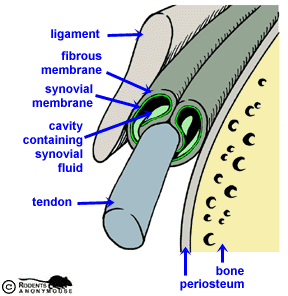 Note the homologous structure of the capsule, tendon sheaths and bursae: outer fibrous and inner synovial layers.
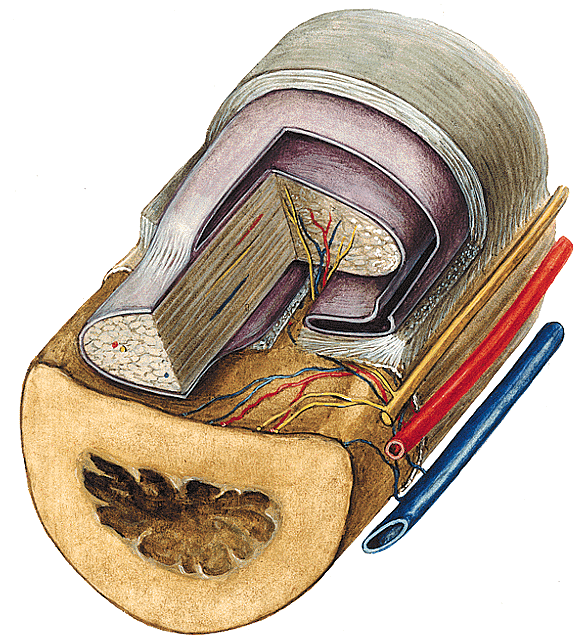 Lifting the tendon sheath interrupts supplying vessels that leads to the necrosis of the tendons involved.
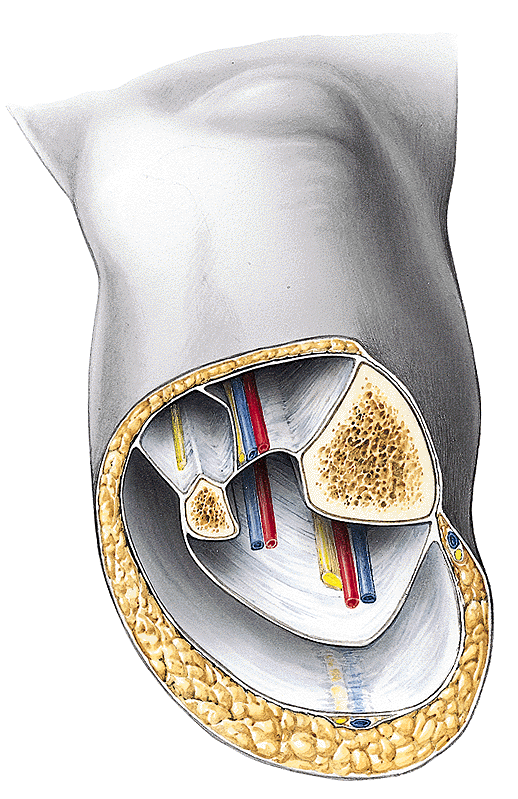 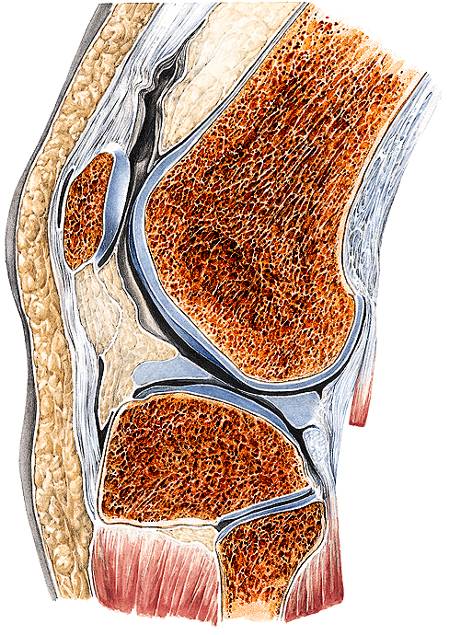 muscle compartments isolated by fasciae                           fatty bodies
Axis of movement
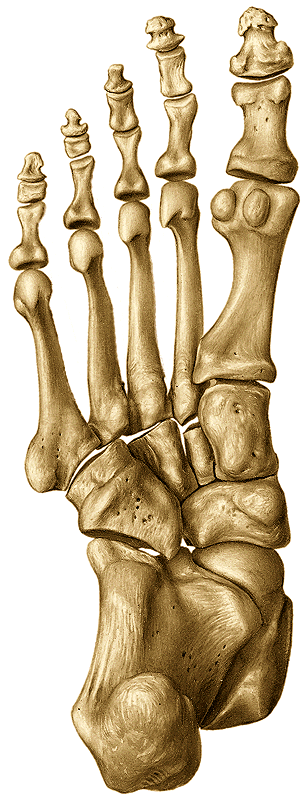 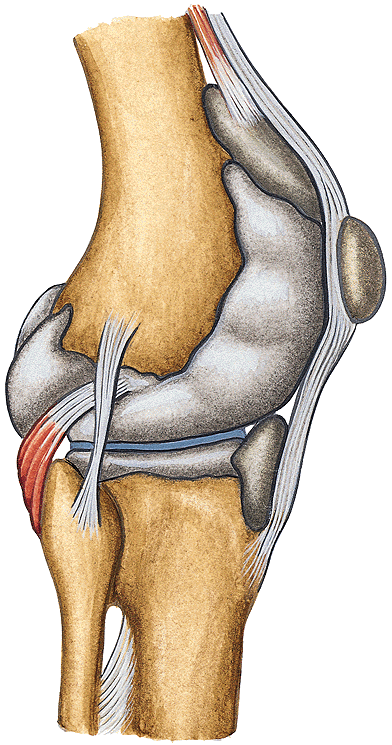 Sesamoid bones

Due to the elongation of the moment arms, the same forces result in bigger torques.
Clinical considerations
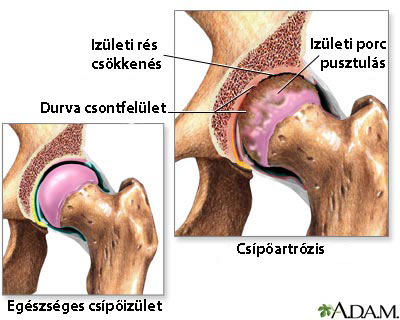 Rheumatoid artritis
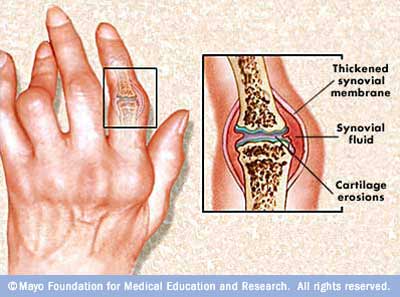 Arthrosis
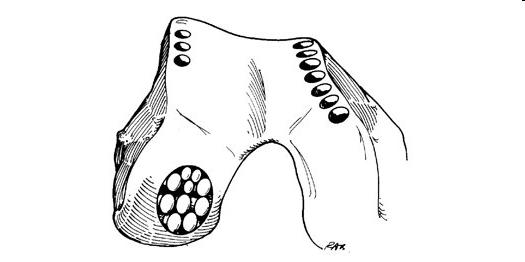 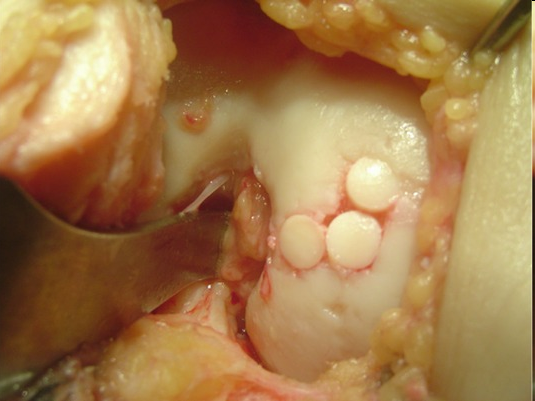 Mozaicplasty
OATS: osteochondral autograft transfer system
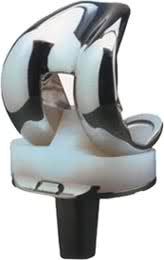 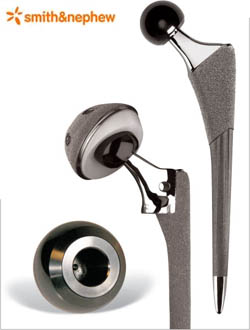 Knee and hip prostheses
Thank you for your attention!